A District’s Perspective: South High Community School in Worcester
January 2020
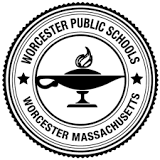 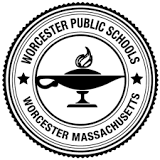 Presenters
South High Community School in Worcester 
Heather Burden, MCAS Specialist
Olga Papadopoulos, Assistant Principal
2
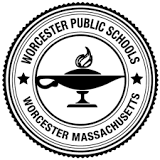 Main Objectives
Administer the Infrastructure Trial following MCAS protocols.
Train test administrators (details on upcoming slide).
Meet with students to explain 
the Infrastructure Trial and the importance of this practice test
test security protocols (assigned rooms, no phones or electronics, restroom procedures)
Ensure our Wi-Fi can handle 350 students testing at South, combined with other schools in district.
3
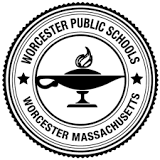 Role of Network Administrator
Zach Razzaq, our Network Administrator, meets with the IT department partners and testing accountability office.
Created testing resource website for WPS teachers: https://sites.google.com/worcesterschools.net/testingresourceswps/home/mcas-testing?authuser=0
Conducts Infrastructure Trial to stress the network and see if access points need to be added.
4
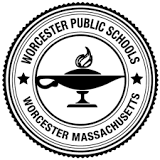 Training for Test Administrators
The MCAS Specialist trained the 10th grade teachers during Common Planning meetings. 
A goal was to build teachers’ confidence in administering MCAS tests using Chromebooks and solicit their feedback.
It was a priority that our MCAS test administrators were proficient using PearsonAccess Next and had ample opportunity to troubleshoot. 
MCAS Specialist and 10th Grade Assistant Principal created multiple reference documents to share with our staff to ensure a smooth Infrastructure Trial.
5
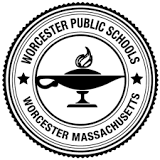 Feedback from Test Administrators for Infrastructure Trials
Teachers were initially apprehensive to log into PearsonAccess Next and navigate the site but felt proficient after the Infrastructure Trial.
Teachers appreciated and made use of administration staff and teachers who were circulating to help with technical issues.
Only a handful of technical issues occurred and were easily resolved.
Teachers needed to tap “refresh” to get a current view of who was logged in. 
Students took the test seriously and were invested.  
The Infrastructure Trial ran smoothly and prepared the teachers and students for the real MCAS administration.
6
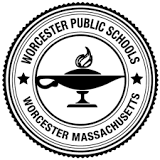 Contact Information for South High Team
Heather Burden
MCAS Specialist
burdenh@worcesterschools.net 

Olga Papadopoulos
Assistant Principal
PapadopoulosO@worcesterschools.net
7